Exploring the Global Soundscape
Uncovering the Richness of Foreign Music
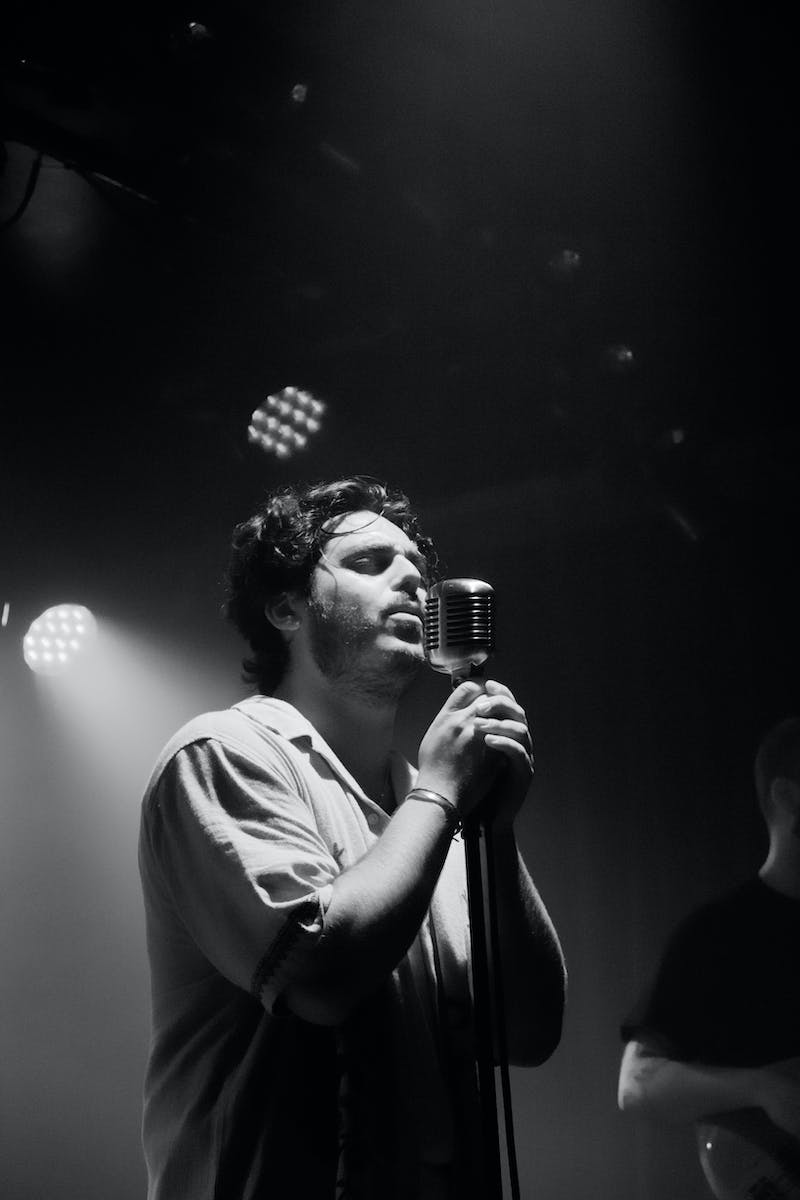 Introduction
• Foreign music offers a gateway into diverse cultures and traditions.
• It expands our horizons and broadens our appreciation of art.
• Let's embark on a sonic journey around the world!
• Discover the power of music to transcend borders.
• Immerse yourself in the sounds of different nations.
• Let the rhythm of the world inspire you.
Photo by Pexels
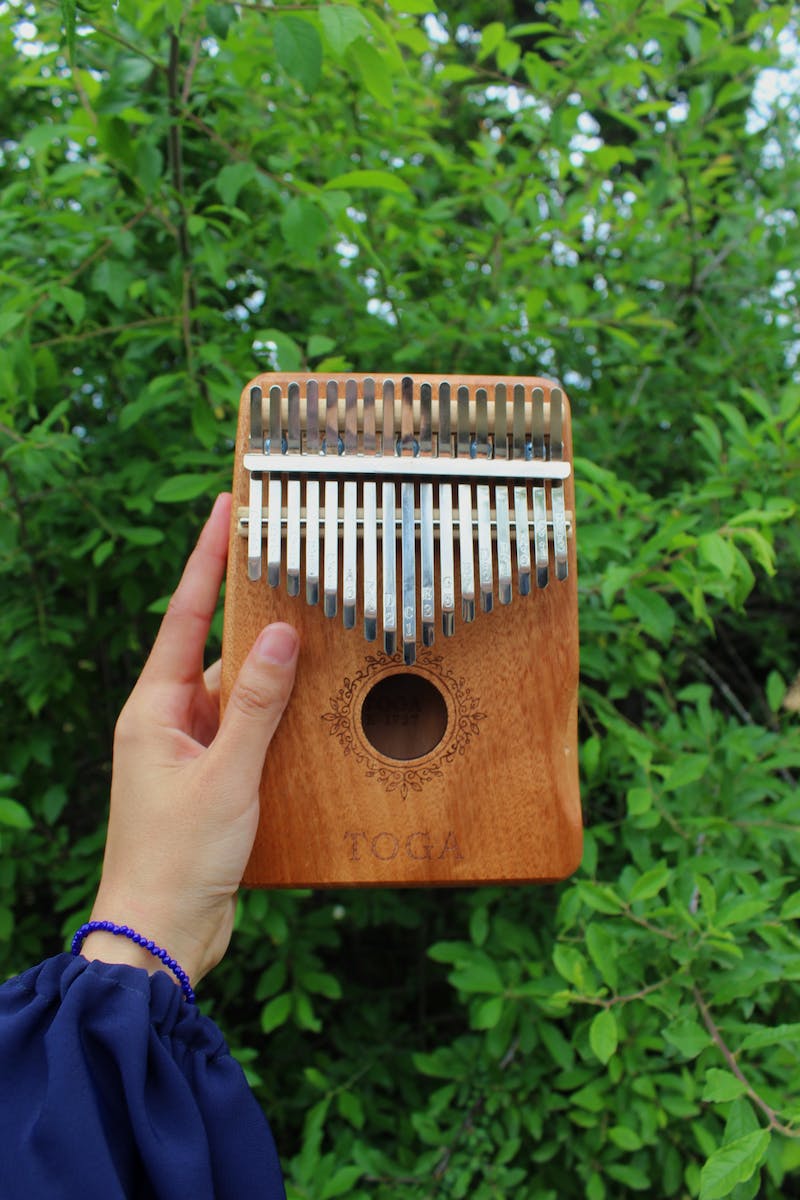 Traditional Beats
• Traditional music forms the cultural backbone of societies.
• It reflects the history, values, and identity of a community.
• Experience the mesmerizing rhythms of indigenous music.
• Connect with ancient traditions through enchanting melodies.
• Embrace the soul-stirring beauty of centuries-old musical heritage.
Photo by Pexels
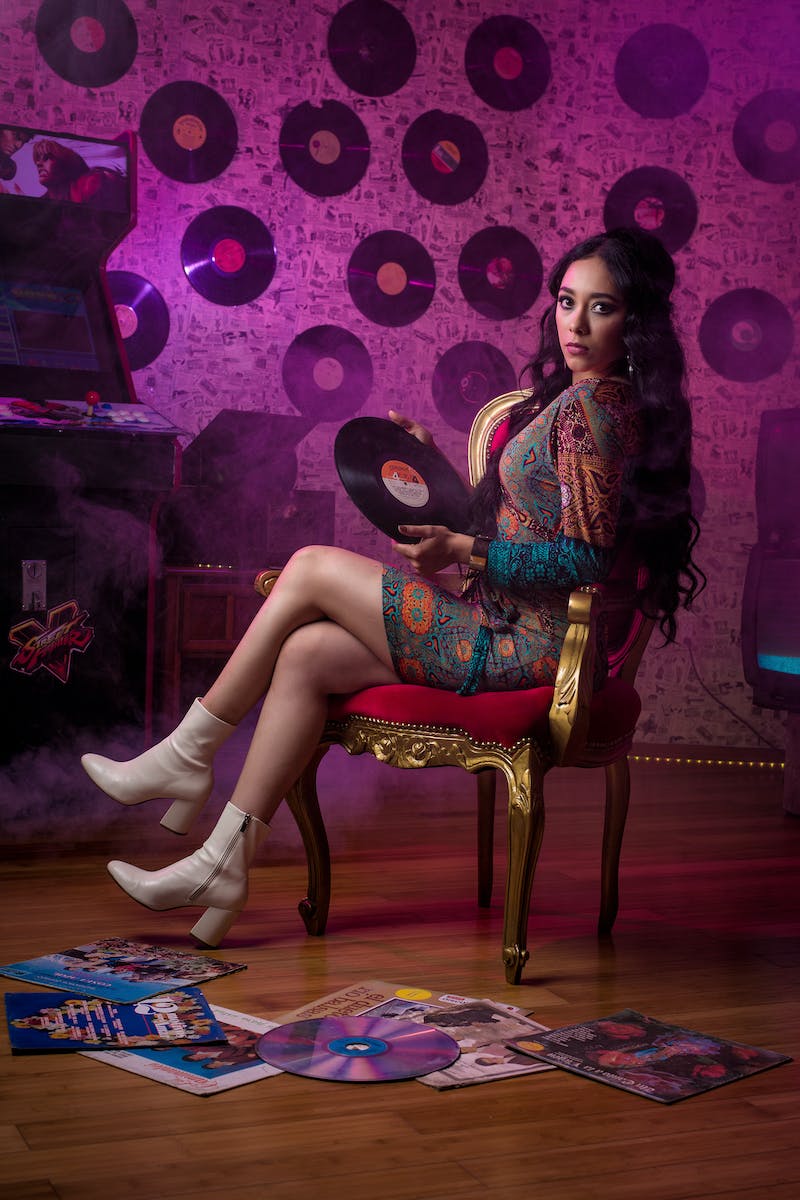 Contemporary Fusion
• Contemporary fusion blends traditional and modern elements.
• It incorporates global influences to create unique sounds.
• Embrace the harmonious synthesis of musical genres.
• Witness the cross-pollination of cultures and rhythms.
• Experience the magic that happens when traditions collide.
Photo by Pexels
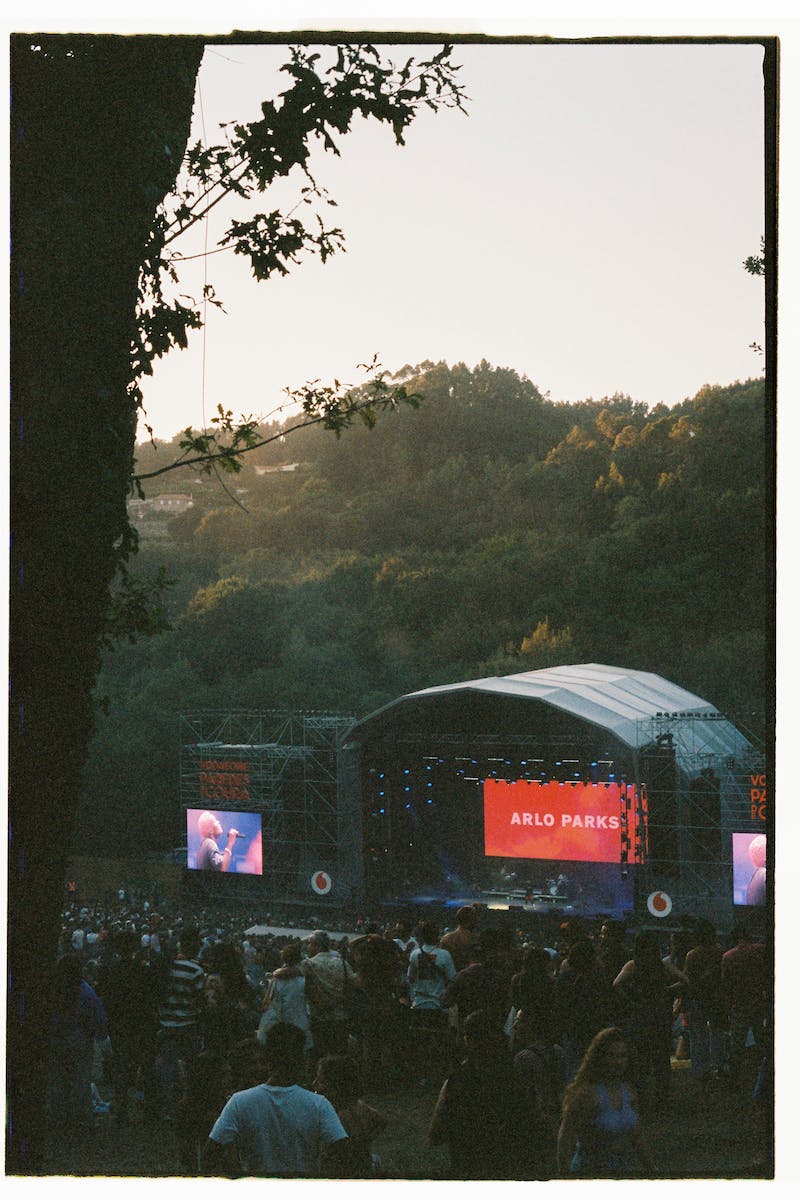 Influence on Popular Music
• Foreign music has left an indelible mark on popular genres.
• Elements of global sounds can be found in mainstream hits.
• Explore the cross-pollination between foreign and popular music.
• Understand the lasting impact of diverse musical traditions.
• Discover how the world's music shapes our everyday playlists.
Photo by Pexels
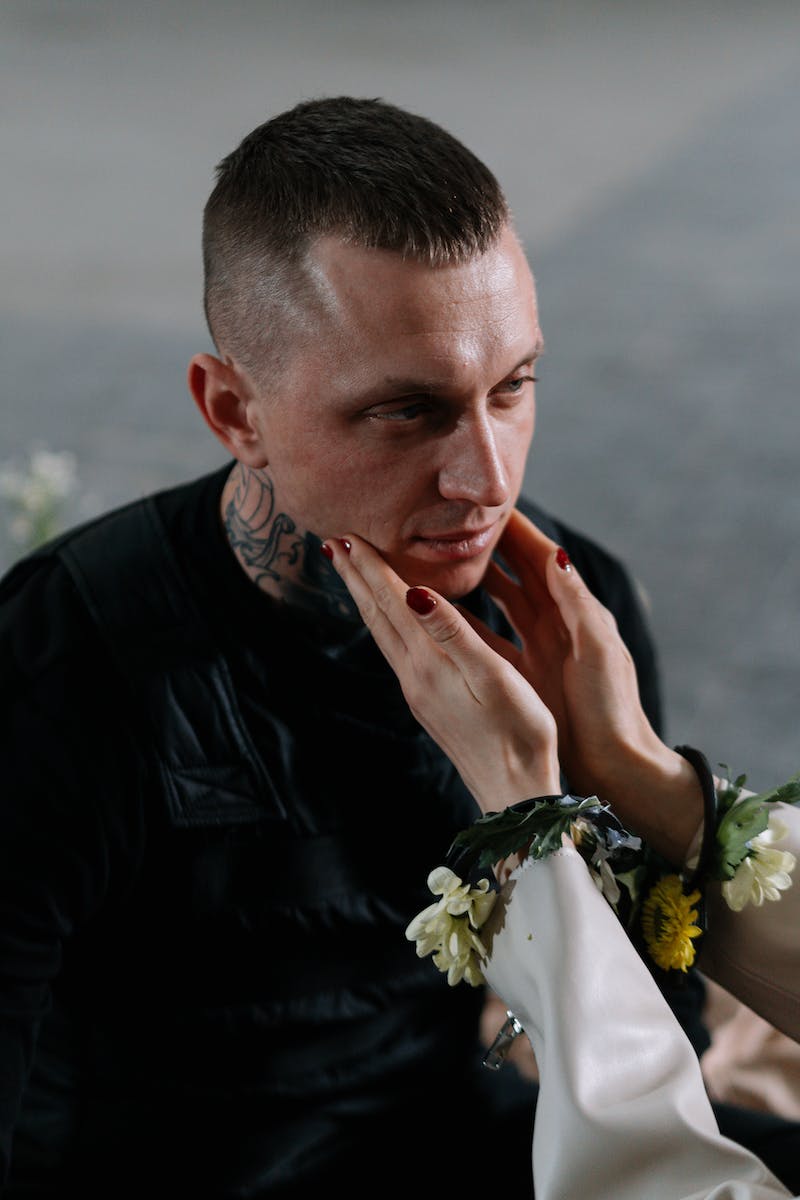 Music as Cultural Exchange
• Music fosters cross-cultural understanding and empathy.
• It breaks down barriers and promotes unity.
• Witness the power of music to transcend language and differences.
• Celebrate the beauty of shared human experiences.
• Embrace music as a universal language of harmony.
Photo by Pexels
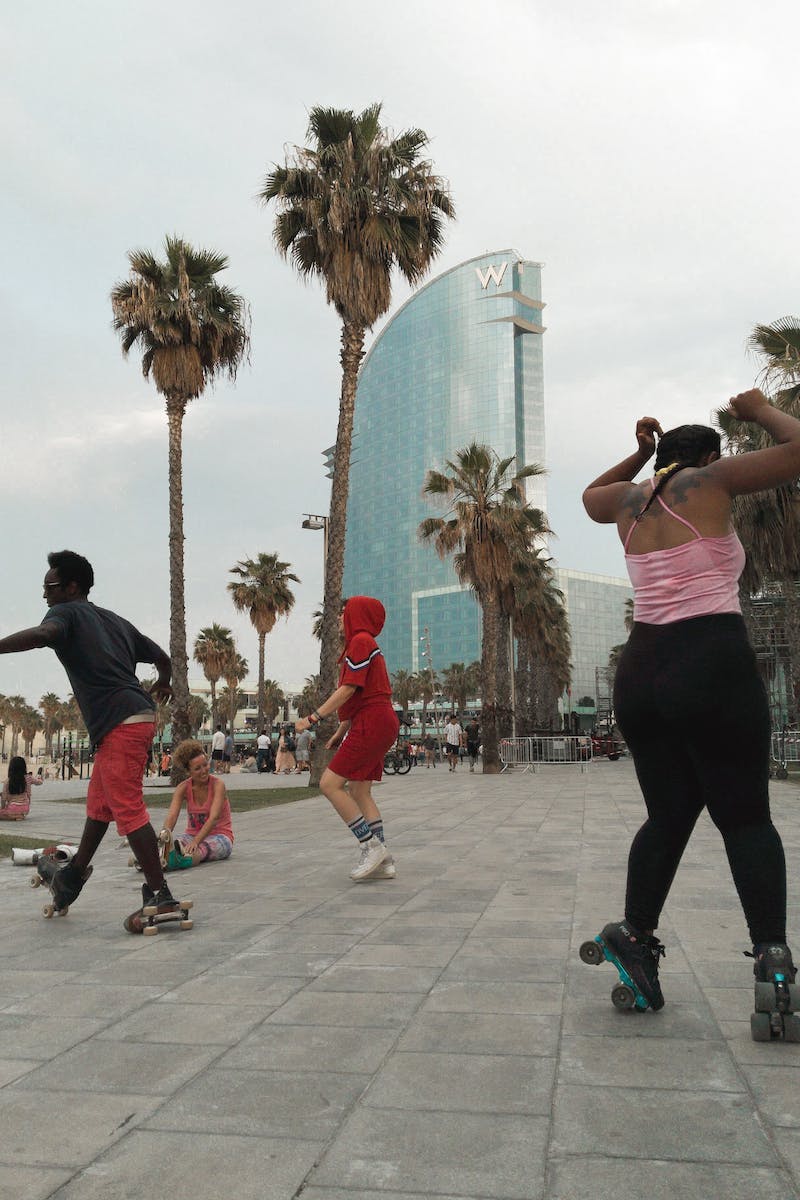 Conclusion
• Foreign music is a treasure trove of artistic expression.
• It holds the key to unlocking new perspectives.
• Continue exploring the enchanting world of global sounds.
• Let music be your guide to cultural exploration and appreciation.
• Uncover the beauty of foreign music and celebrate its diversity.
Photo by Pexels